Интерактивная игра
«Лесные птицы»
Автор : Ступина Елена Александровна, 
воспитатель
МБДОУ «Детский сад №138»
Курганская область город Курган
2015г
Чёрный жилет, красный берет.Нос, как топор, хвост, как упор.
Не дровосек, не плотник, 
А первый в лесу работник.
нет
Да
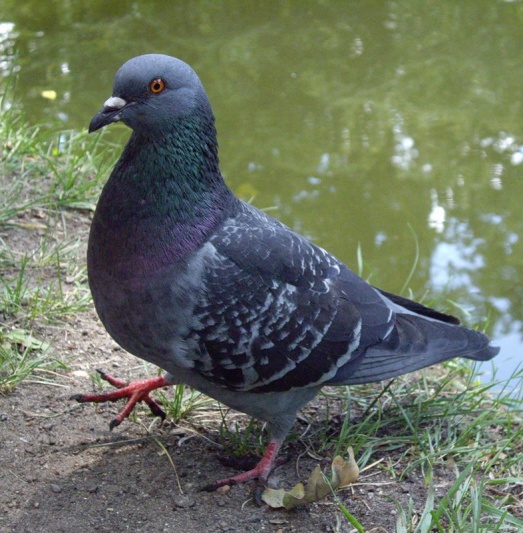 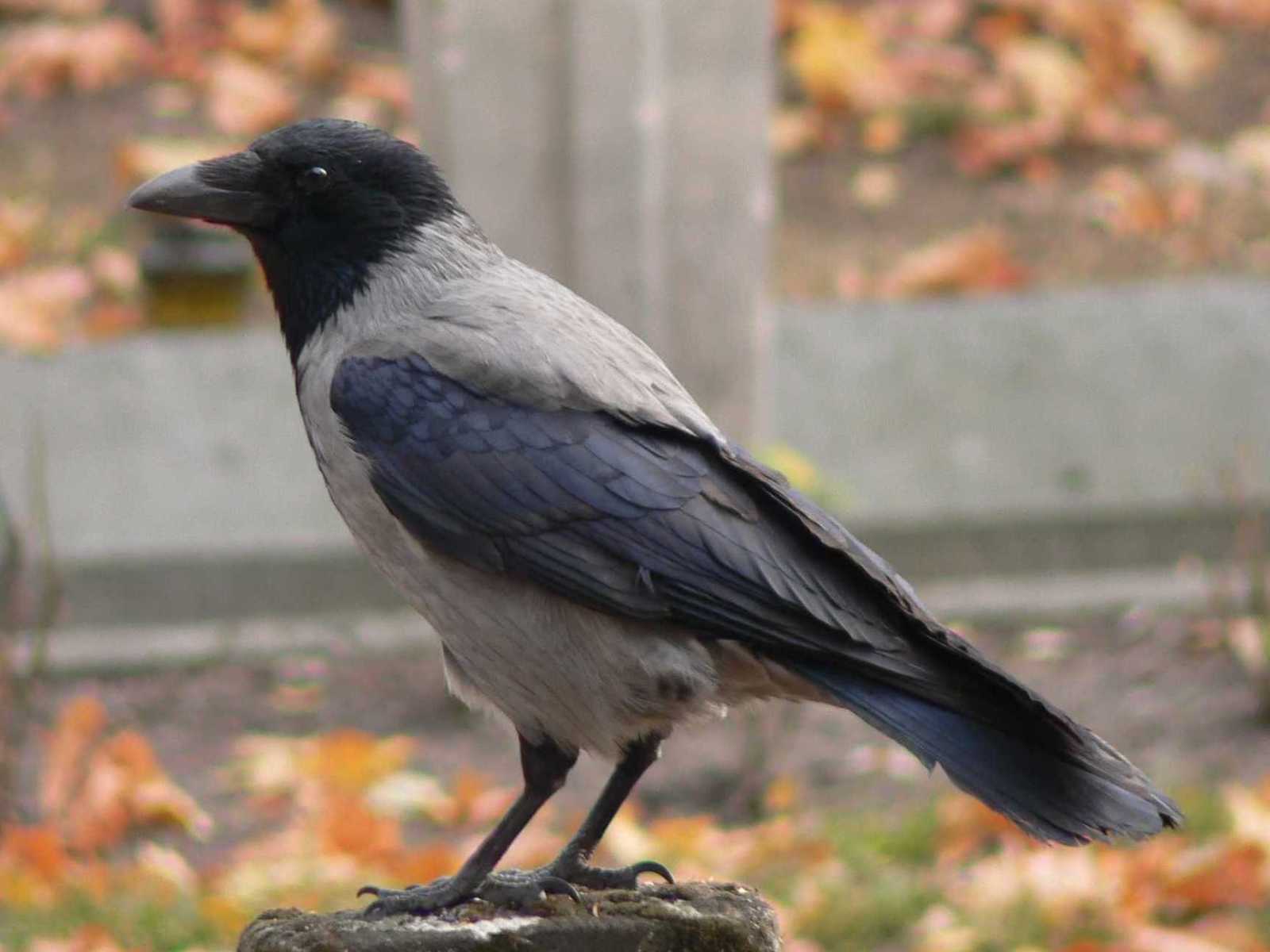 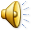 Непоседа пестрая,
 птица длиннохвостая,Птица говорливая,
 самая болтливая.
Да
нет
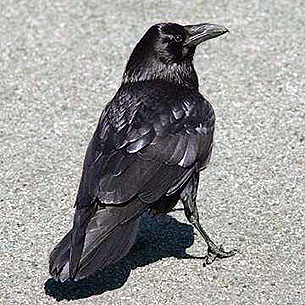 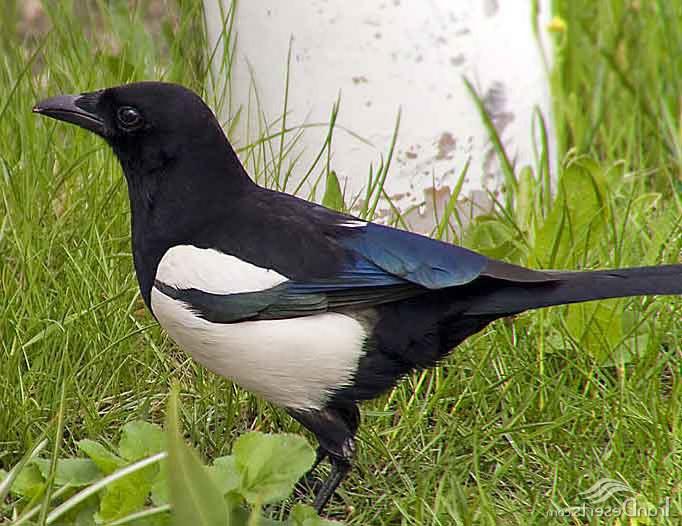 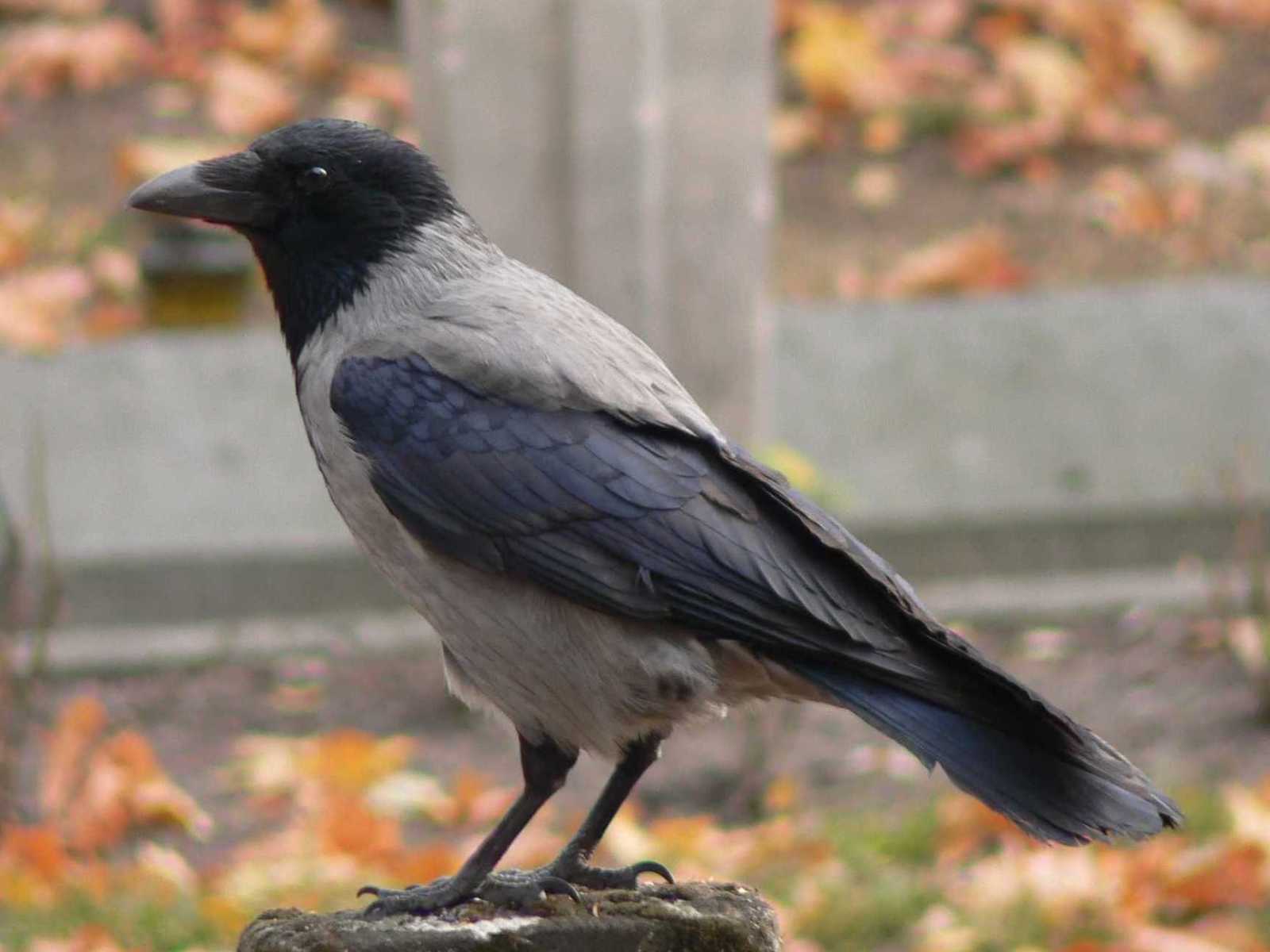 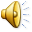 Всю ночь летает —Мышей добывает.А станет светло —Спать летит в дупло.
Да
Нет
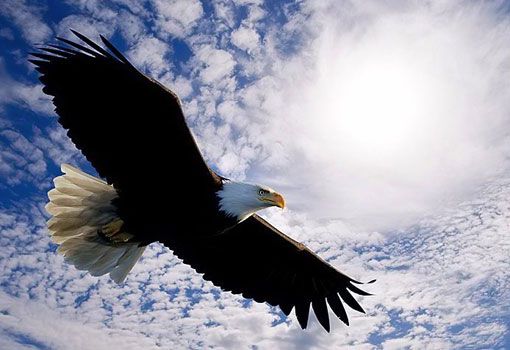 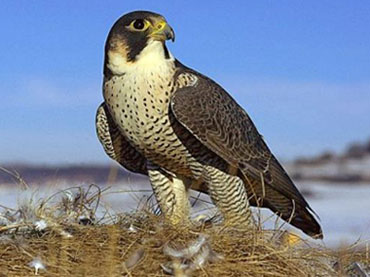 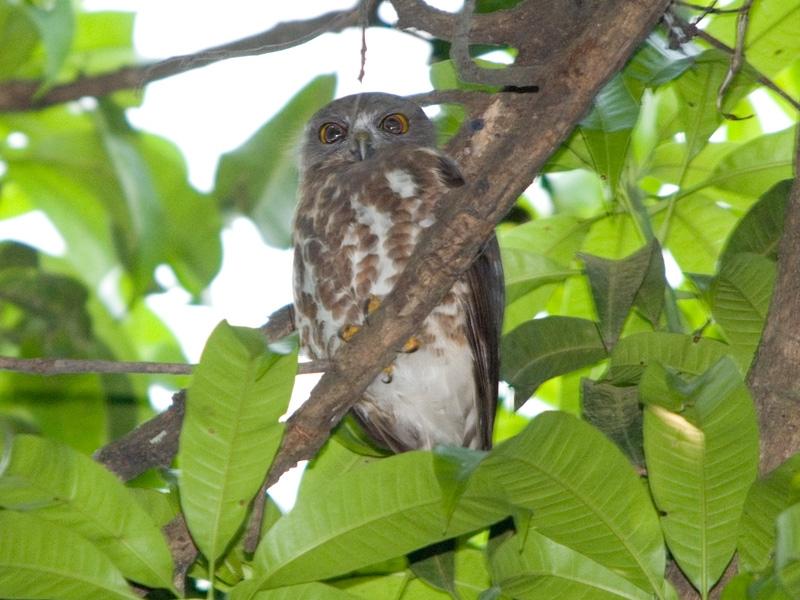 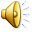 Маленький певец лесной,
Лучше всех поет весной.
нет
Да
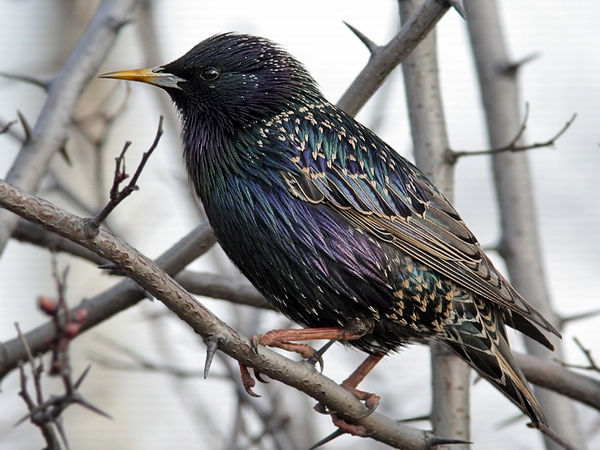 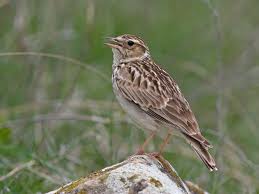 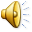 Кто , усевшись на суку,
Двадцать раз кричит «ку –ку»?
Да
нет
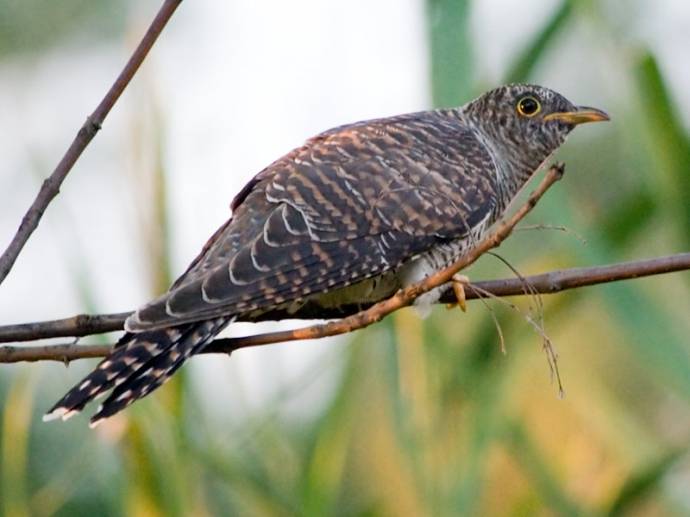 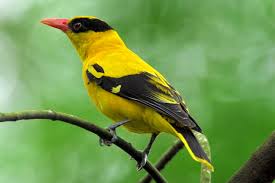 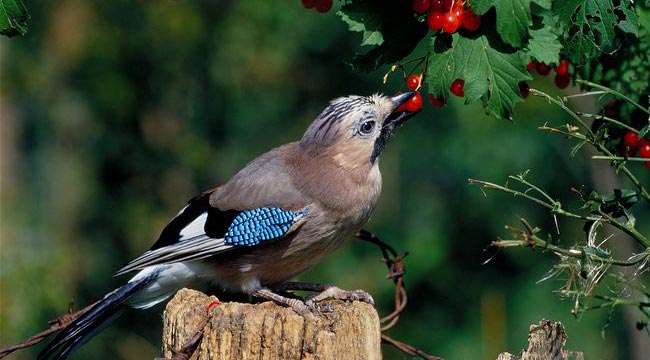 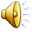 Маленький мальчишкаВ сером армячишкеПо дворам шныряет,Крохи собирает.
Да
Нет
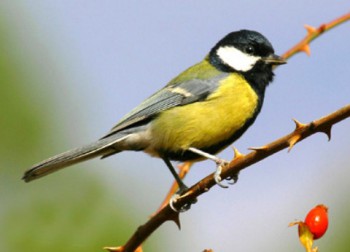 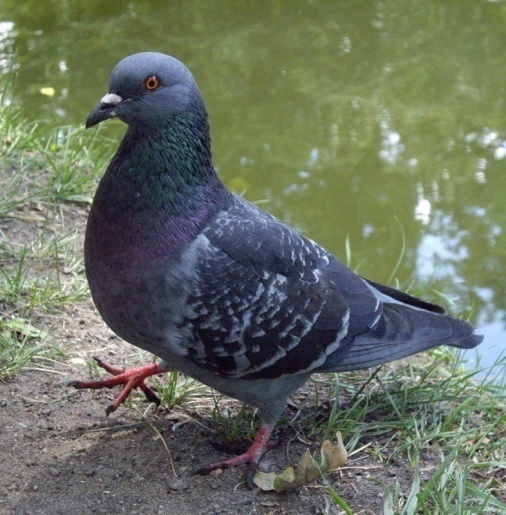 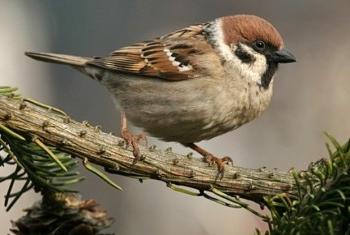 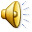 Интернет ресурсы
http://pedsovet.su/load/320 - шаблон презентации
Спасибо за внимание!

Желаю успехов!!!